FAQs Session-3 to Increase Public Understanding on COVID-19 and its Implications in Age & Disability Perspective
By: Mr. Anwar Sadat
24 Sept 2020
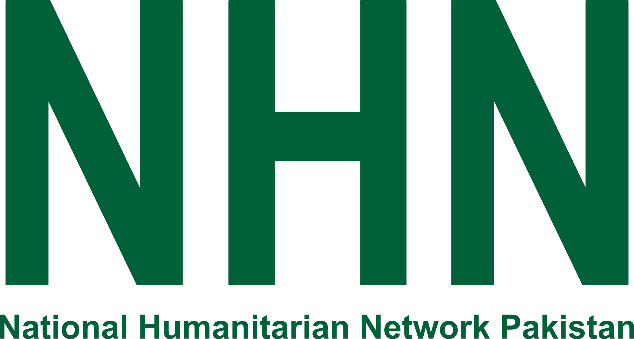 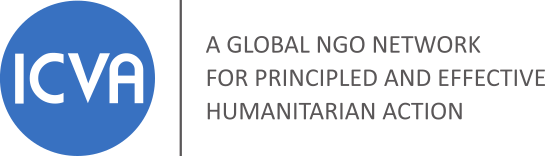 Presenter
Mr. Anwar Sadat is specialized in inclusive humanitarian action and CBDRM/DRR with a masters degree in environmental sciences with global warming and climate change as major subjects from University of Azad Jammu & Kashmir. He also holds a diploma in Disasters Risk Management from Preston University Islamabad. He started his career as community monitoring officer from Merlin International-UK in Pakistan. Then he joined HelpAge International in Pakistan as campaigns coordinator where he laid the foundation of Age Demands Action-ADA campaign which lead to first ever social protection policy for older people in Pakistan. While working there he served at different positions like DRR Officer, DRR Coordinator and Age and Disability Advisor.  Recently Anwar has served Humanity and Inclusion-HI in Yemen as technical Coordinator Inclusion where he has laid the foundation of Inclusion Task Force-ITF with membership from UN agencies, INGOs, NGOs and academia. He has supported humanitarian actors in Yemen to deliver disability, gender and age inclusive COVID-19 response. He also technically supported in country consortiums and humanitarian organizations in Yemen and Pakistan for including older people and People with disabilities in organizational policies and programs. He also served as focal person on behalf of HelpAge in different South Asia regional projects and learning exchange forums. 
He has 14 years of International development and Humanitarian response experience in COVID-19, floods, earthquake, Droughts and post conflict in Pakistan and Yemen
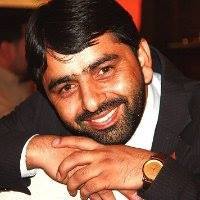 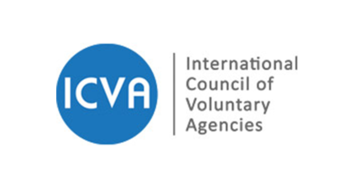 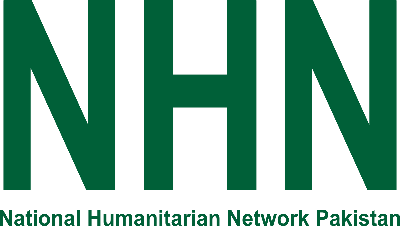 Questions Received
How COVID-19 have a different effect on older people and people with disabilities?

Do you think the COVID-19 response is inclusive of people with disabilities and older people? 

How COVID-19 has affected the social life and livelihood of older people and people with disabilities?

What can be done to better include people with disabilities and older people in the COVID-19 response in health and livelihood?
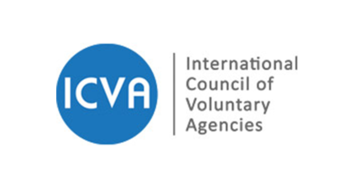 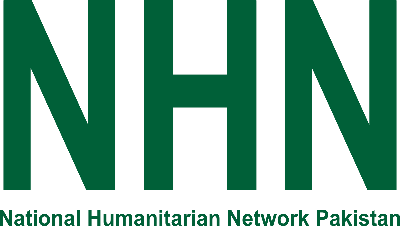